Student Attainment and Progress at Haileybury TurnfordSixth Form (Year 12 & 13) Progress Updates 2024/2025
Reporting to Parents and Carers
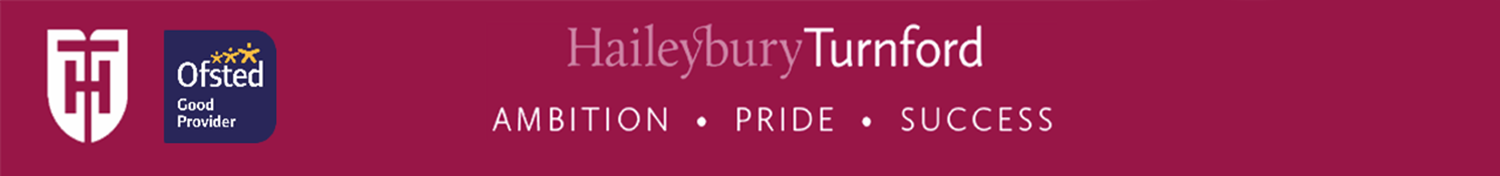 Tracking Attainment in Year 12 & 13
Each student will be given a target for the end of the Key Stage (based on their GCSE outcomes).  This is what he/she should be aiming towards and beyond. 
Target grades should be met or exceeded by the end of Year 13.
To support the needs of all students and to ensure that students are on track to achieve these grades, the Sixth Form leadership and form tutor teams will provide support and guidance in dedicated tutorial lessons or 1:1 support meetings. 
Good attendance is expected to all lessons and tutorials.
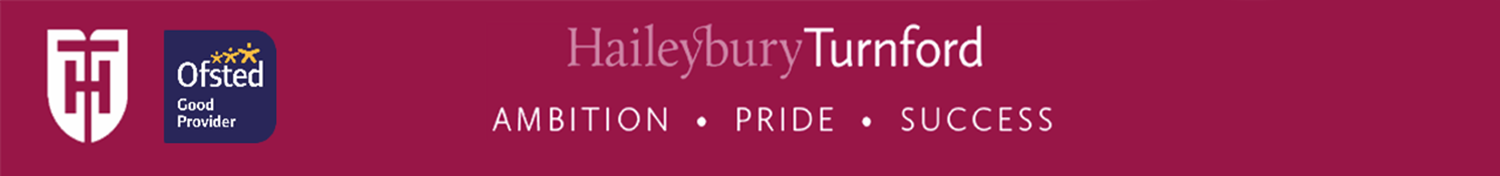 Explaining A Level grades
The A Level grading structure is shown opposite
A* is the highest grade
U means ungraded - this is where the student has failed to meet the standard required for an E grade
The national distribution is also shown for results from 2024 i.e. 9% of all grades awarded in 2024 were A* https://www.statista.com/statistics/282973/a-level-results-in-the-uk/
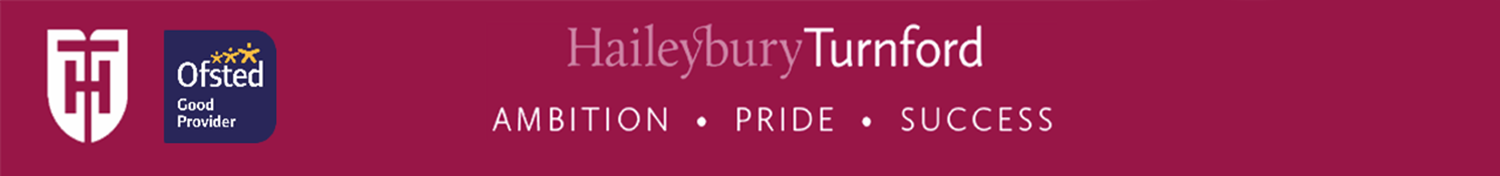 Explaining Vocational Technical Qualifications
Vocational Technical Qualifications (VTQs) use a different scale for awarding grades and are modular in nature
Students will sit 4 or more modules over KS5 and the overall grade received will be the aggregate of those individual module results
VTQ grades and their equivalent to A Level outcomes are shown to the right
An “NP” may appear on a Progress Update NP stands for Near Pass and is a grade available in exam-based units only - a student cannot achieve a Near Pass overall
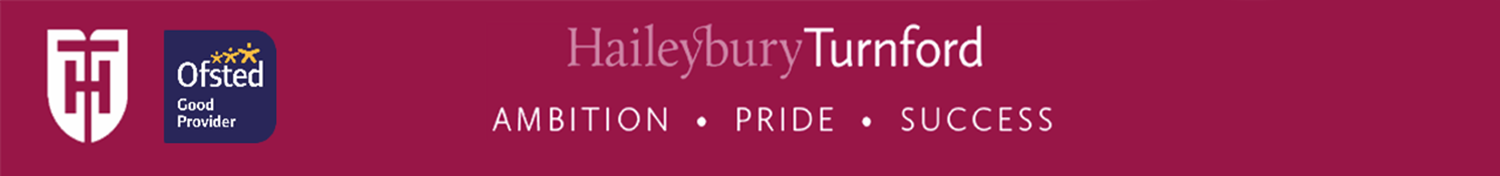 UCAS Points for A Level and VTQs
Each A Level and VTQ studied at Haileybury Turnford carries UCAS points which enable access to University courses
The UCAS Tariff for each grade achieved is shown to the right
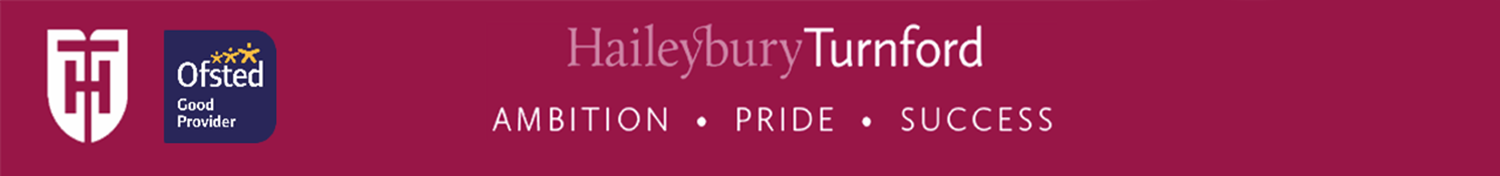 Tracking Attitudes to Learning (descriptors)
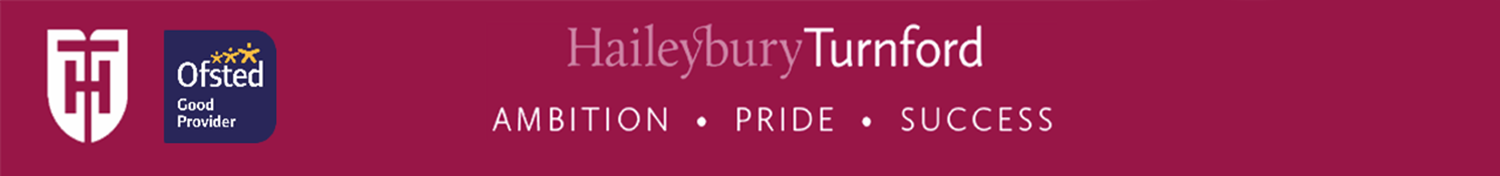 Further information and contacts
If you have any queries, please contact your child’s Head of Year in the first instance
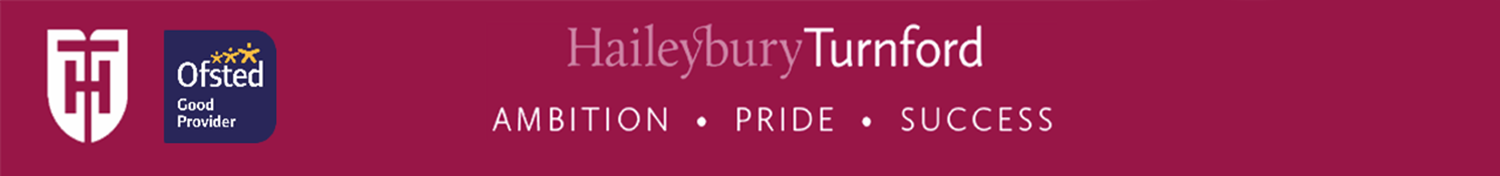 Senior staff contacts
Alternatively, contact the Assistant Principal or Senior Vice Principal with further queries
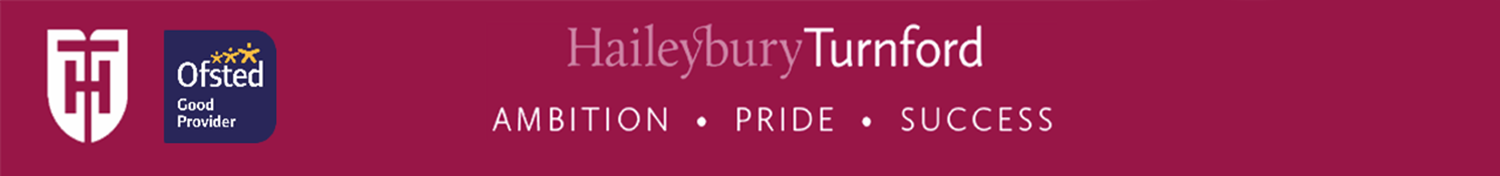